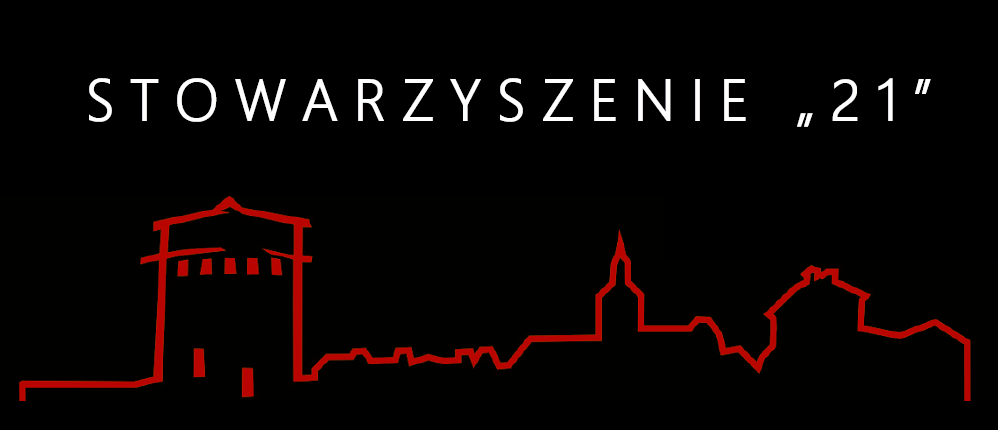 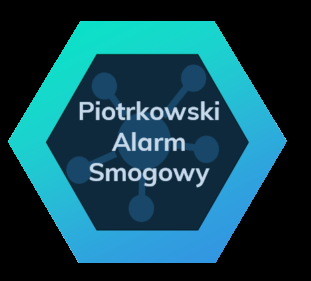 Projekt „Piotrkowski Alarm Smogowy- Piotr_AS w akcji – edukacja ekologiczna mieszkańców Piotrkowa Trybunalskiego i powiatu piotrkowskiego”
SMOG 
– aspekty ekologiczne 
i prawne
Określony poziom zanieczyszczenia powietrza w Polsce prowadzi do ogłoszenia alarmu smogowegoPolska ma najbardziej liberalne zasady określania poziomów informowaniaspołeczeństwa o zanieczyszczeniu powietrza spośród krajów Unii Europejskiej. Jednocześnie, nasz kraj posiada najgorsze powietrze w całej Unii Europejskiej. Płacimy za to wysoką cenę. Portal jakości powietrza Urzędu Marszałkowskiego Województwa ŁódzkiegoPortal jakości powietrza Głównego Inspektora Ochrony ŚrodowiskaWojewódzki Inspektorat Ochrony Środowiska w ŁodziGłówny Inspektorat Ochrony Środowiska
Czy Polacy mają odporne płuca ?Wyjątkowo wysoki poziom, od którego Polacy informowani są o wysokim zanieczyszczeniu powietrza w danym dniu oznacza, że informacje te są przekazywane bardzo rzadko. Przy bardzo wysokich stężeniach, które jednak mieszczą się pod progiem informowania żadne służby nie informują mieszkańców, że powinni podjąć środki zaradcze w celu ochrony zdrowia przed zanieczyszczeniem powietrza
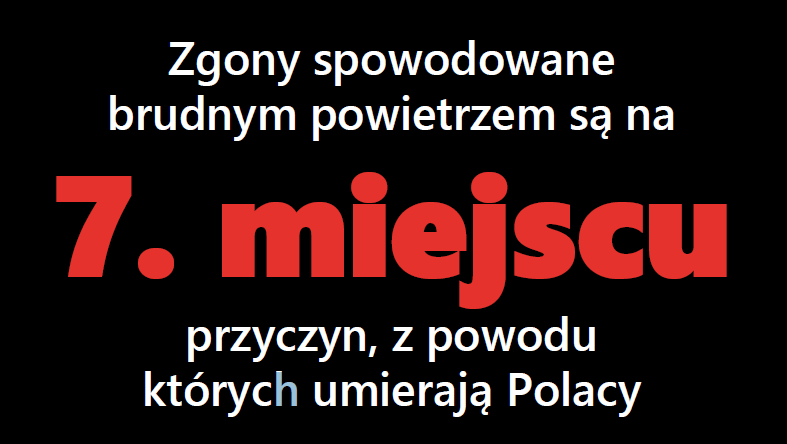 Gdy w Paryżu zanieczyszczenie  powietrza pyłem zawieszonym PM10 osiąga przez dobę poziom 80 μg/m3, już następnego dnia ogłaszany jest alarm smogowy. W Krakowie, w Katowicach czy w Warszawie taki poziom zanieczyszczenia nie budzi niepokoju jednostek odpowiedzialnych za jakość powietrza. Nic dziwnego – obowiązujący obecnie w Polsce poziom alarmowy jest prawie czterokrotnie wyższy i wynosi 300 μg/m3
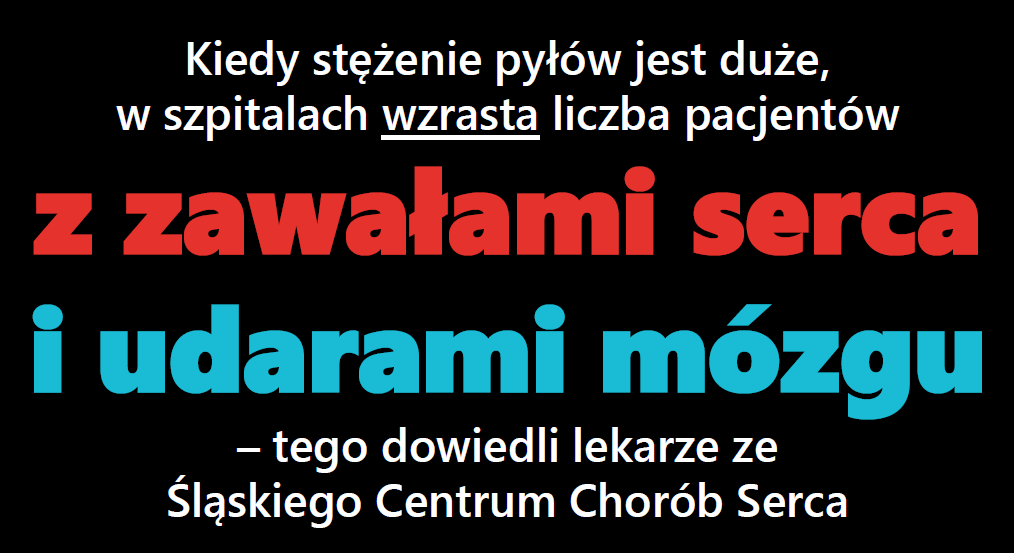 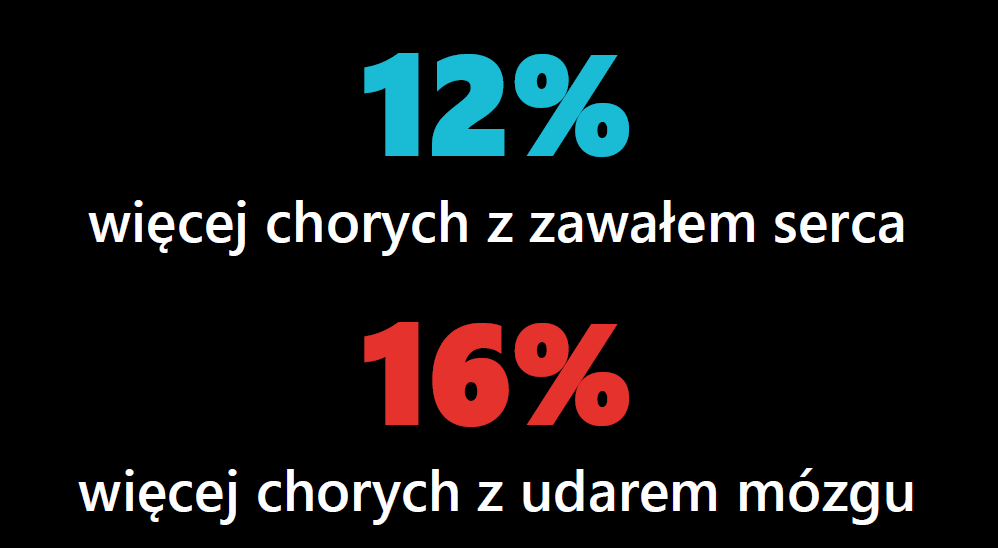 Jeszcze trzy lata temu, poziom alarmowy  wynosił w Polsce 200 μg/m3.  Uchwalone w 2012 r. rozporządzenie podniosło  poziom alarmowy zanieczyszczenia powietrza pyłem zawieszonym do 300 μg/m3.  Polskie prawo rozluźniając kryteria informowania o złej jakości powietrza, ograniczyło ochronę  mieszkańców naszego kraju przed wysokimi poziomami zanieczyszczeń, bagatelizując ch wpływ  na nasze zdrowie. Zmiana w prawie polskim nastąpiła w 2012 r.  wraz z Rozporządzeniem Ministra Środowiska z dnia 24 sierpnia 2012 r. w sprawie poziomów niektórych substancji w powietrzu. Wcześniejsze rozporządzenie z dnia 3 marca 2008 r.  w sprawie poziomów niektórych substancji w powietrzu ustanawiało poziom alarmowy dla PM10 na poziomie 200 μg/m3
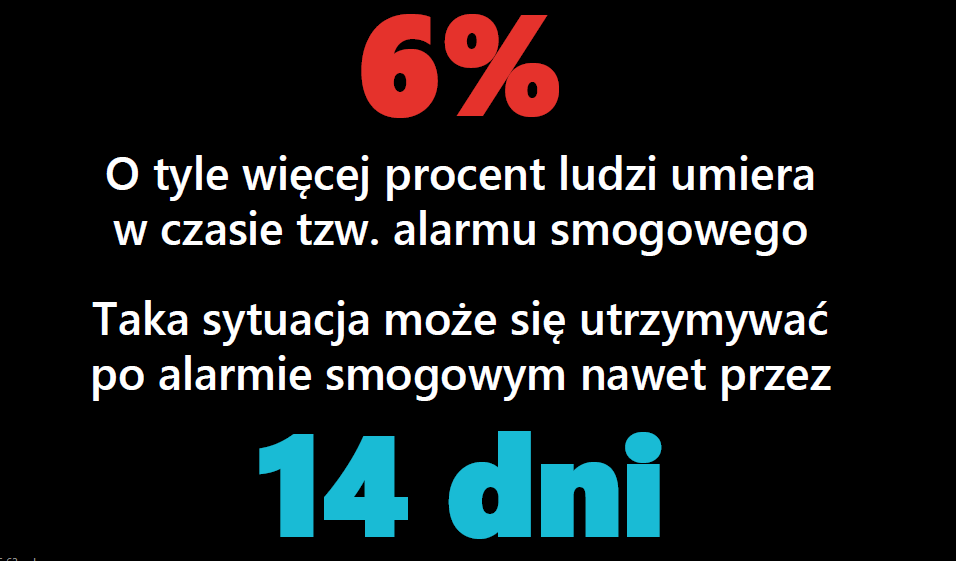 W Krakowie informacje o zanieczyszczeniu powietrza podawane są na przystankach (tablicach elektronicznych z rozkładem jazdy) oraz na ekranach w tramwajach i autobusach.W województwie dolnośląskim i łódzkim jedynymi kanałami wykorzystywanymido informowania o aktualnym stanie powietrza są strony internetoweNie są wykorzystywane inne sposoby informowania, takie jak telewizja, radio czy prasa. Dostępność informacji o aktualnym stanie powietrza należy w tych województwach uznać za bardzo ograniczoną
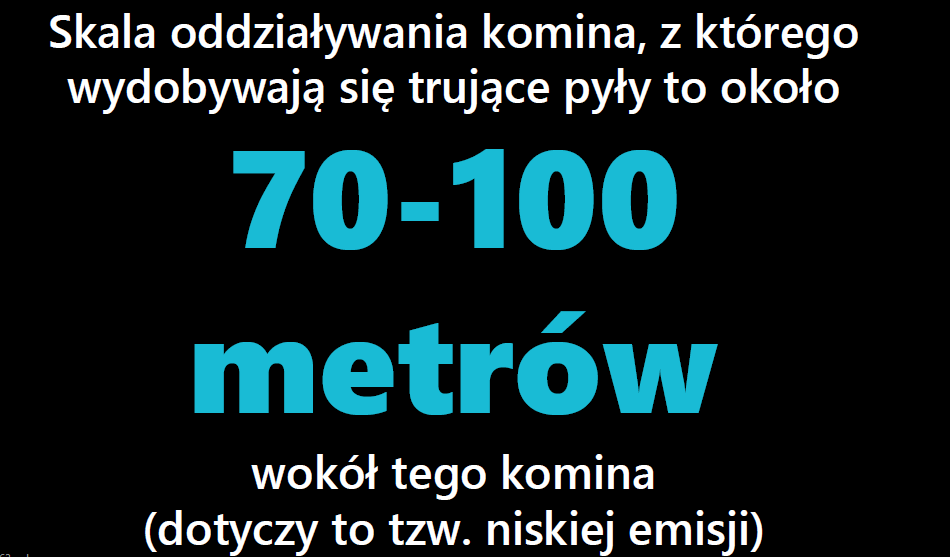 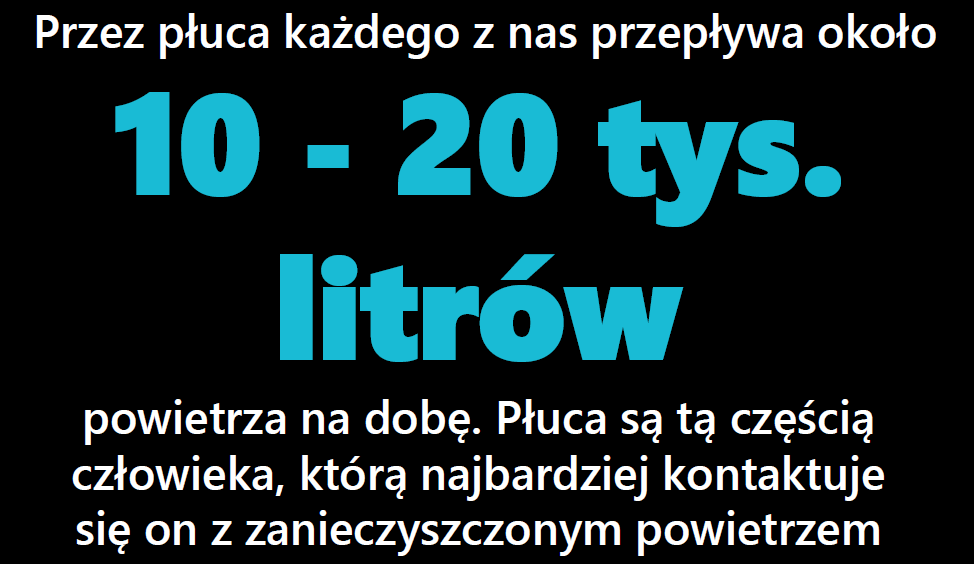 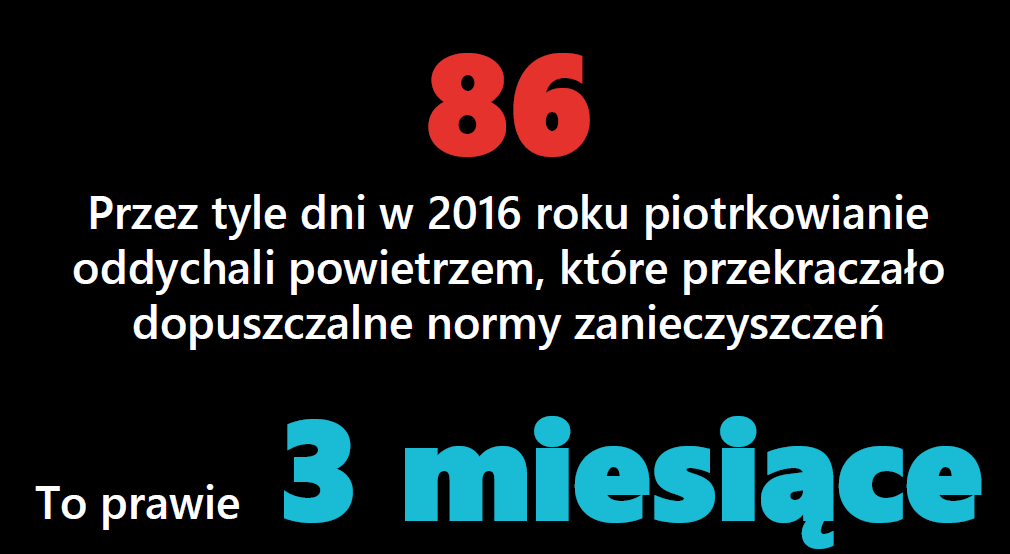 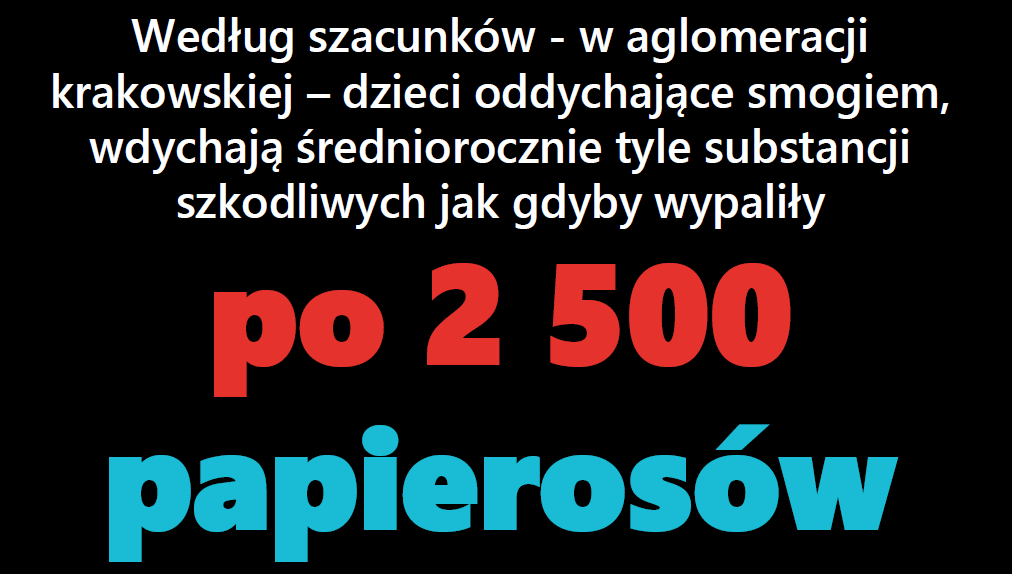 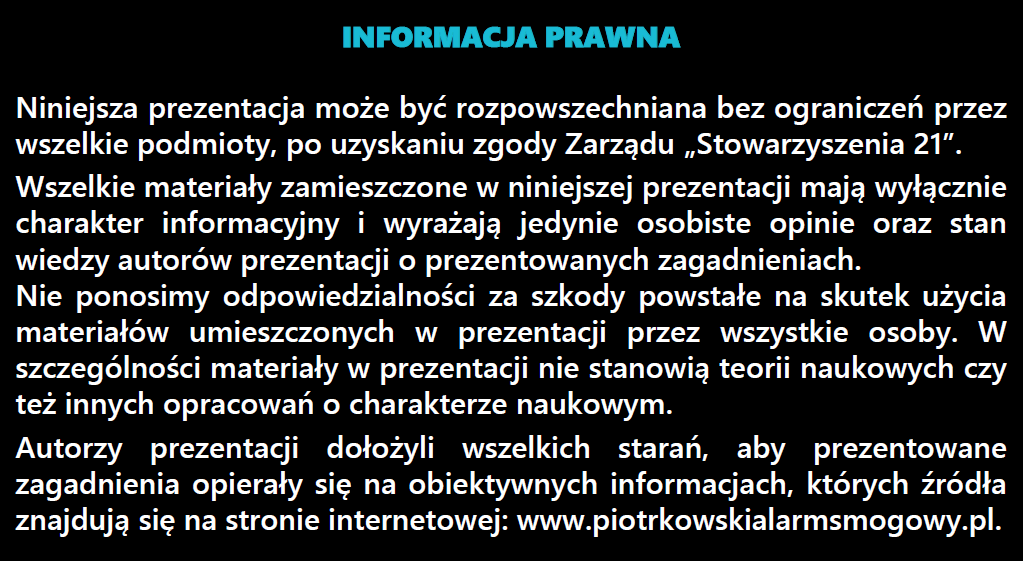 Dziękujemy za uwagę
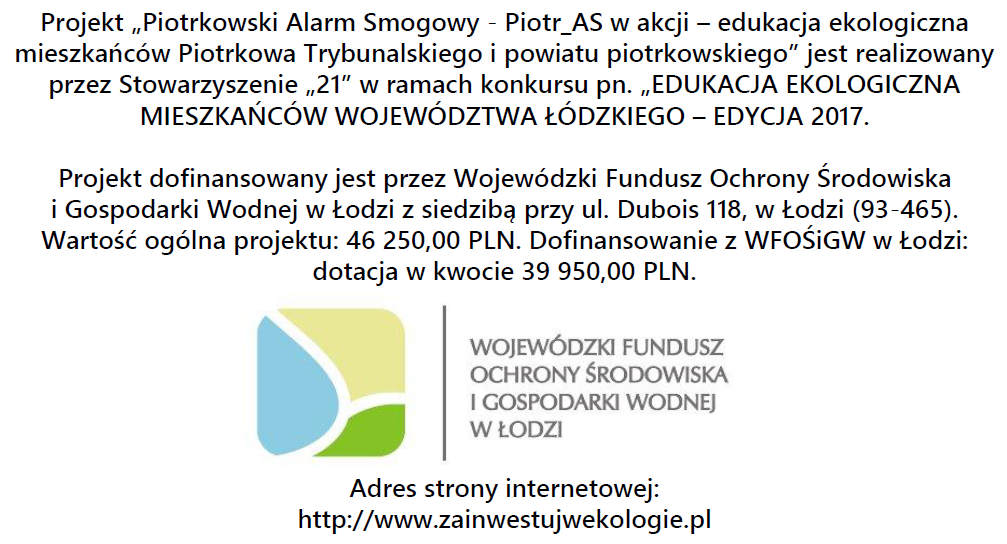